В гости к мухе Цокотухе
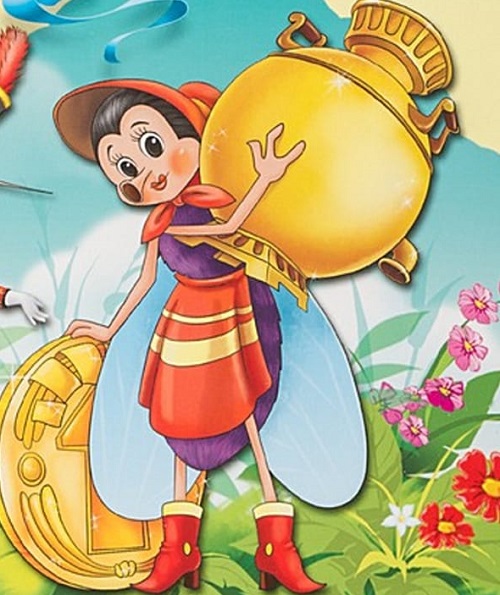 Корней Иванович Чуковский
Стих «Слониха читает»
«Котауси и Мауси»
«Бутерброд»
«Робин Бобин Барабек»
«Курица»
«Скрюченная песня»